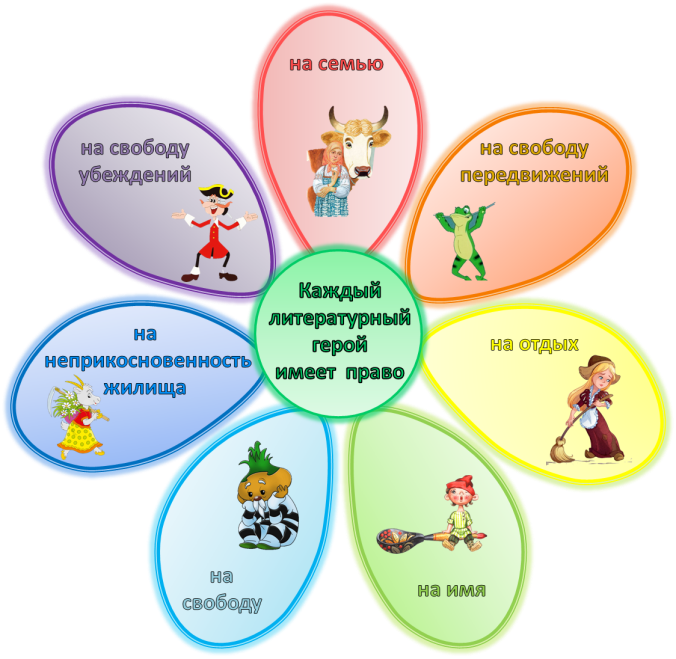 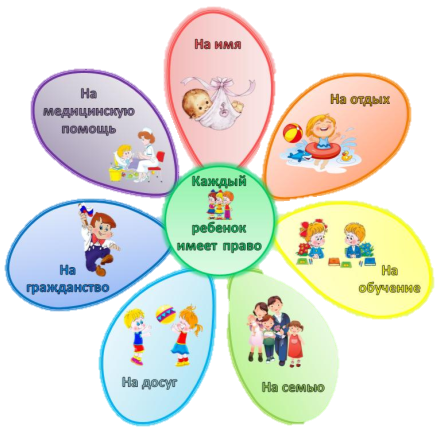 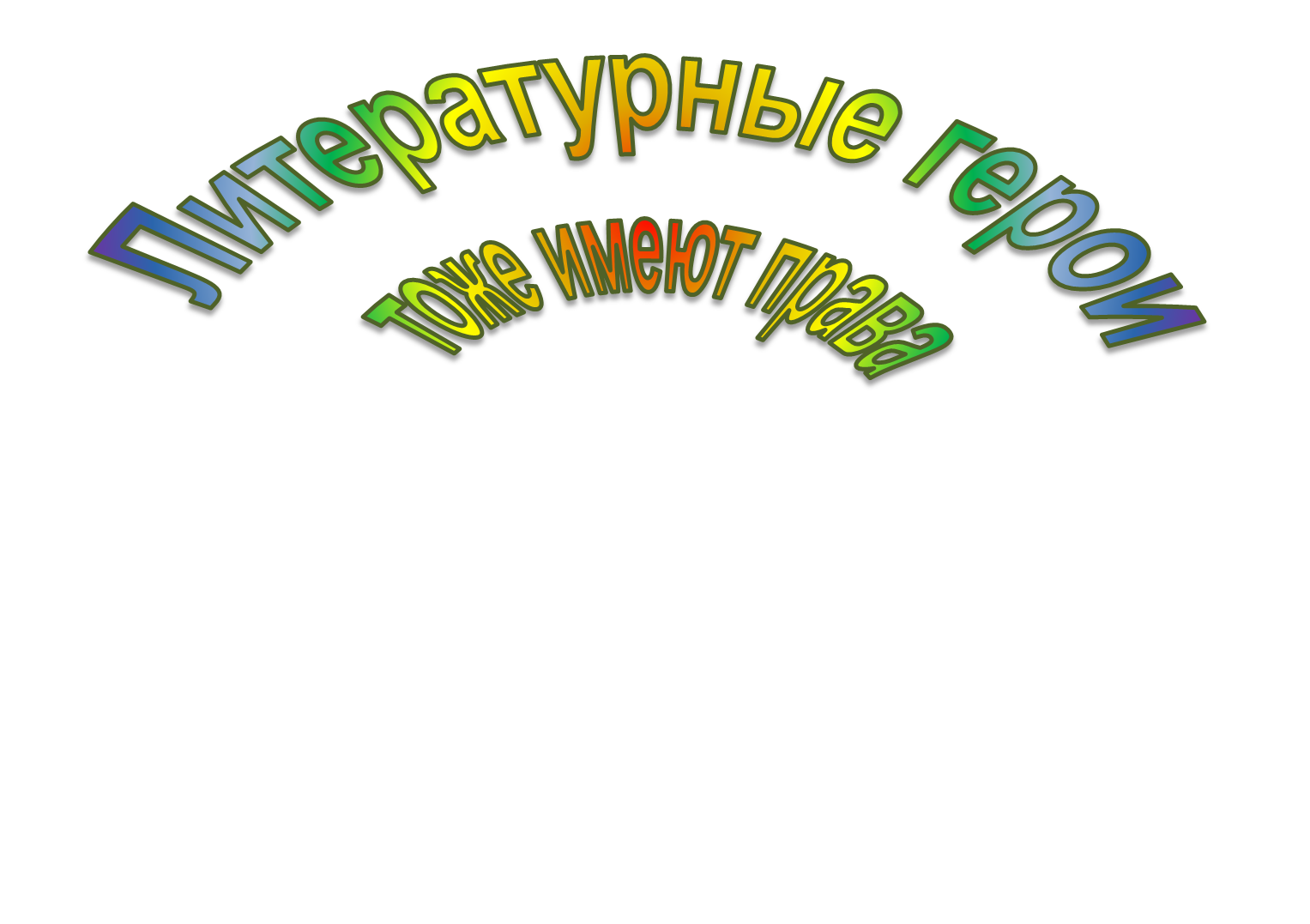 Русские народные сказки
В какой сказке героиня пренебрегает своими обязанностями и попадает в беду?
1
2
3
4
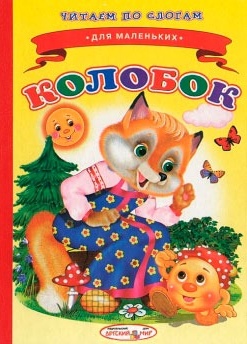 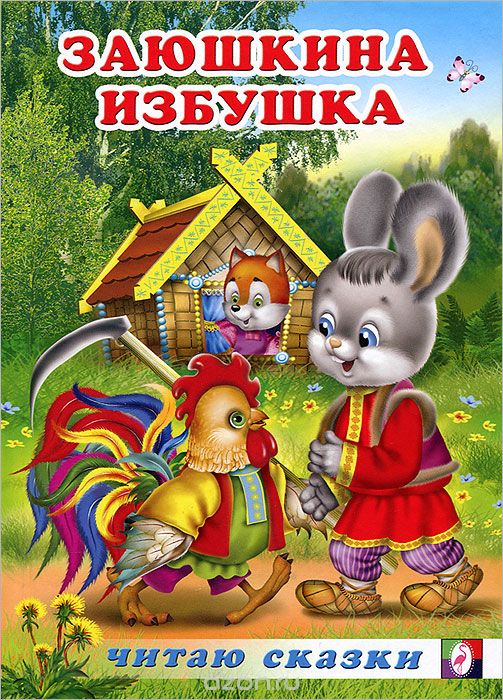 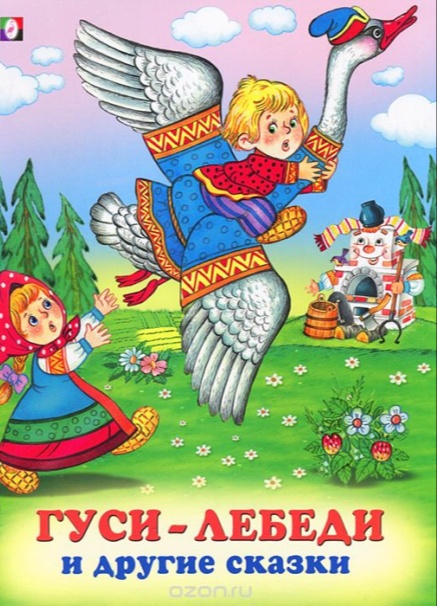 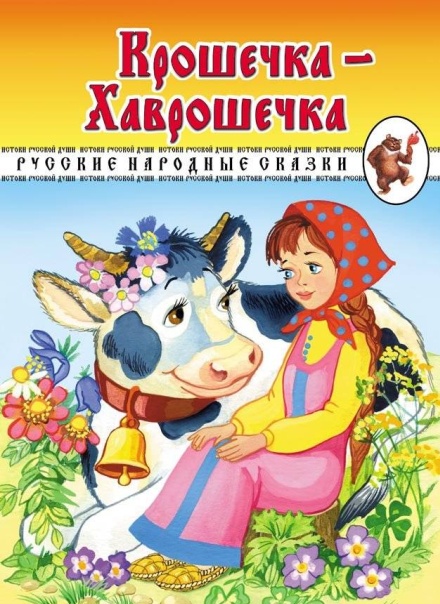 5
6
7
8
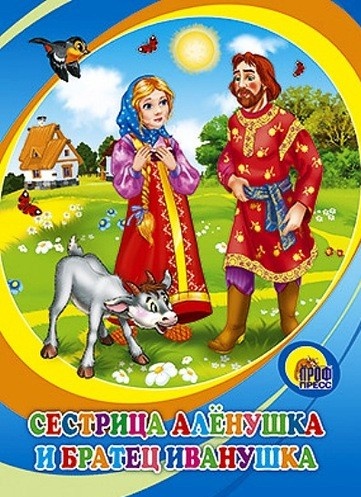 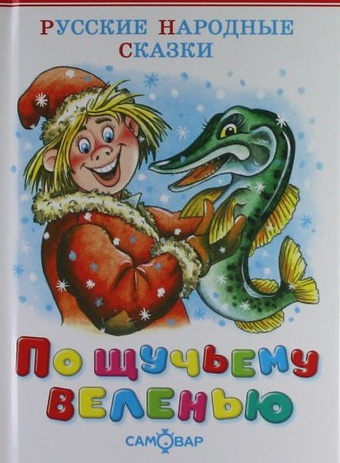 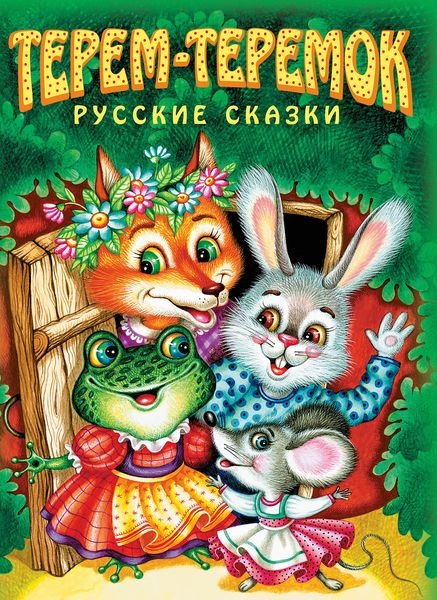 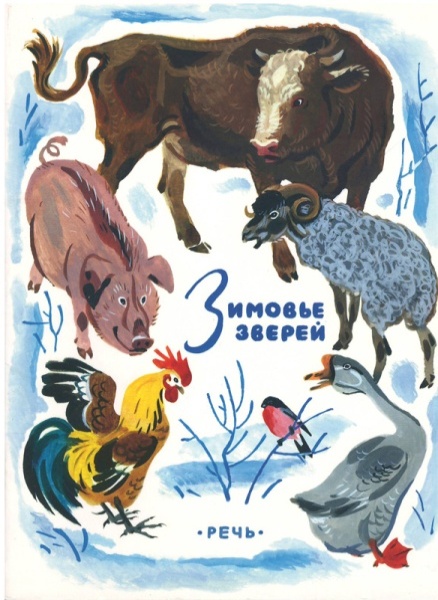 В каких трех сказках нарушено право на неприкосновенность жилища?
1
2
3
4
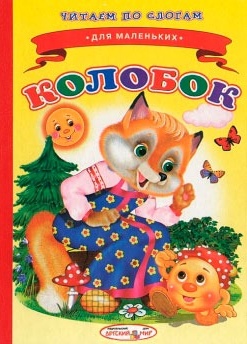 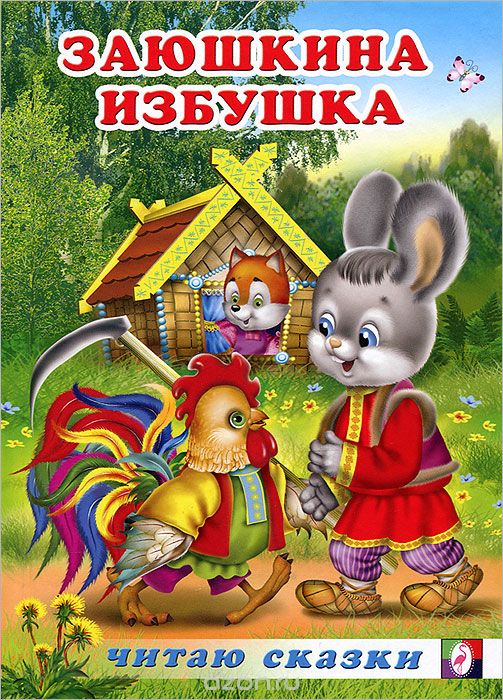 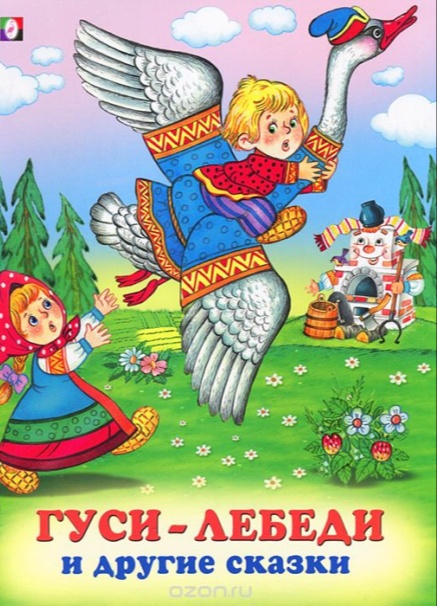 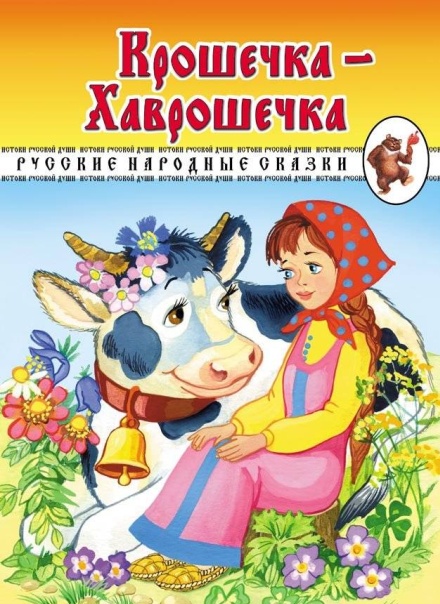 5
6
7
8
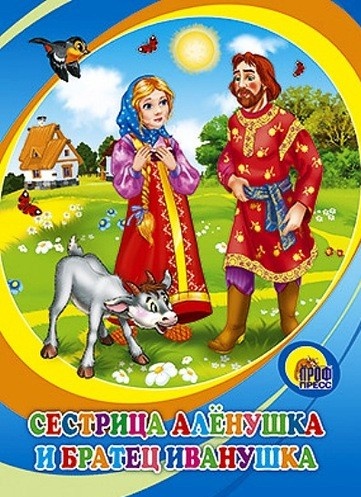 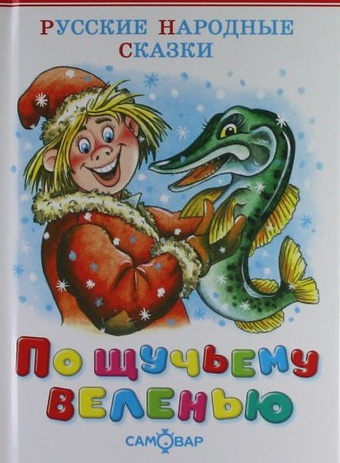 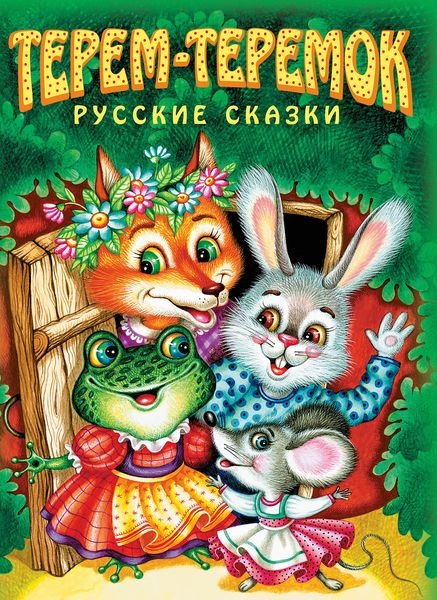 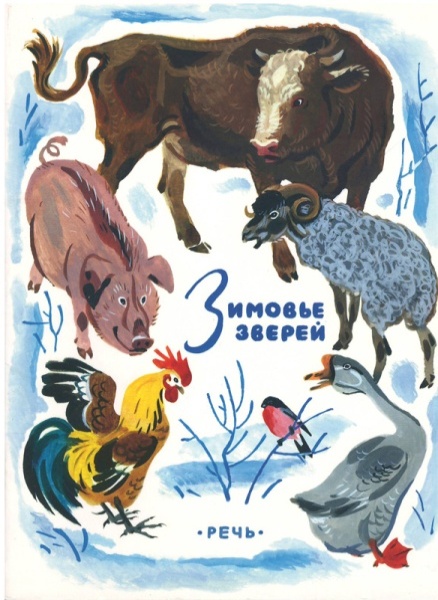 В каких четырех сказках было совершено покушение на жизнь главных героев?
1
2
3
4
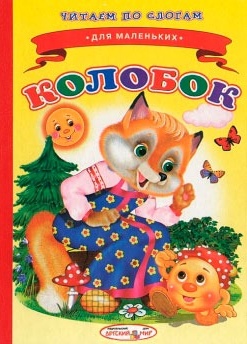 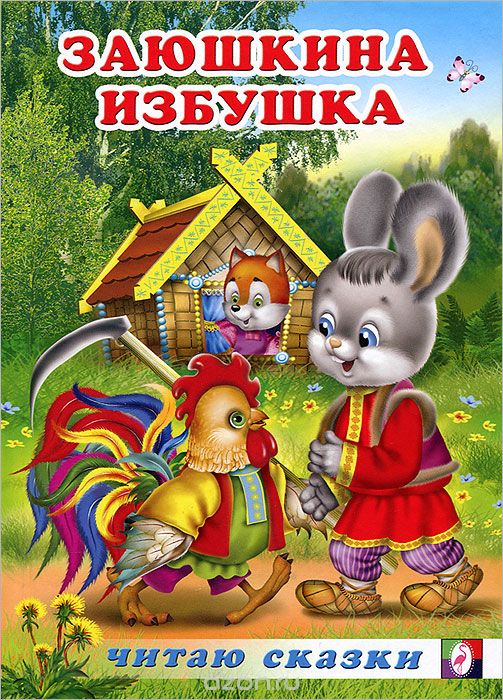 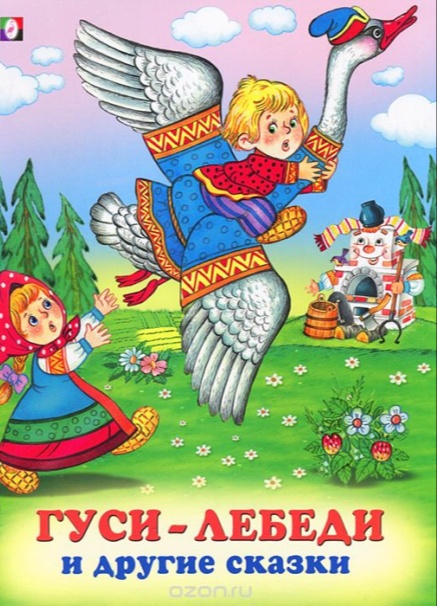 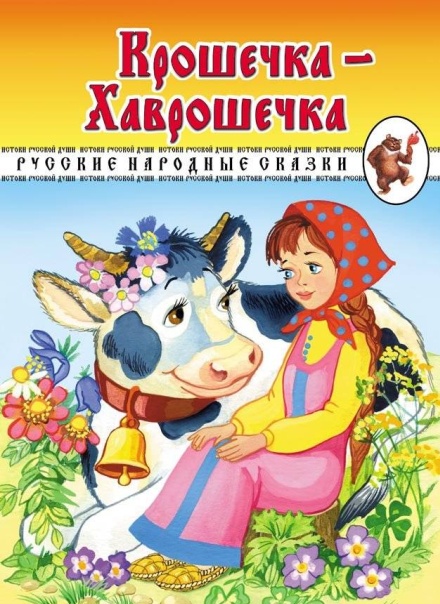 5
6
7
8
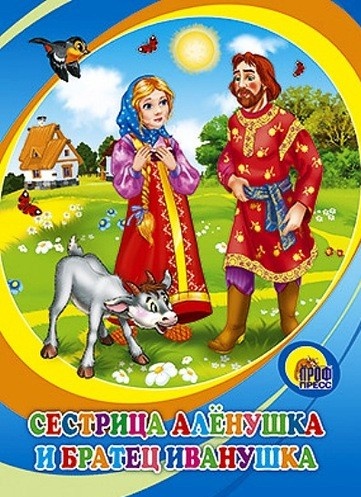 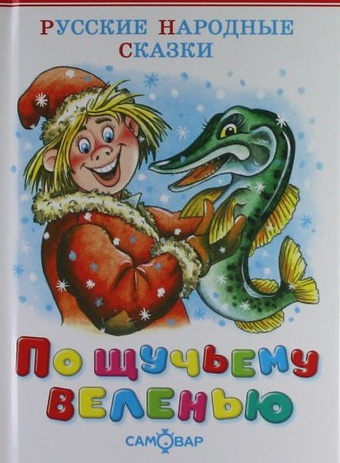 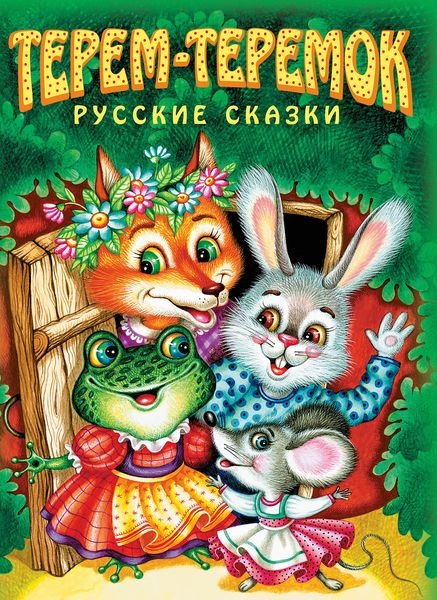 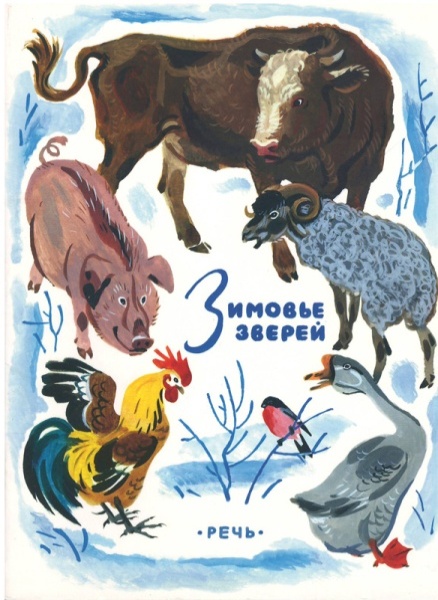 В каких трех сказках герои, воспользовались правом на вступление в брак?
1
2
3
4
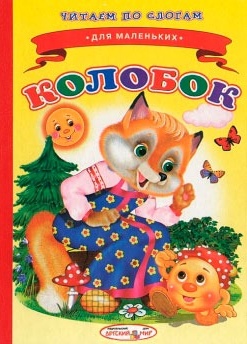 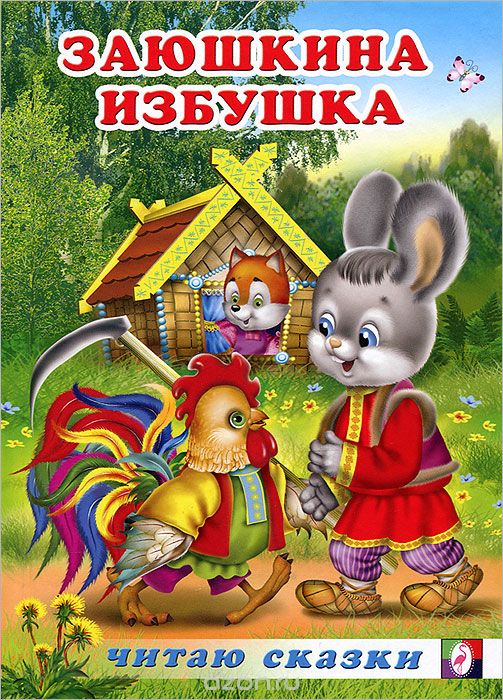 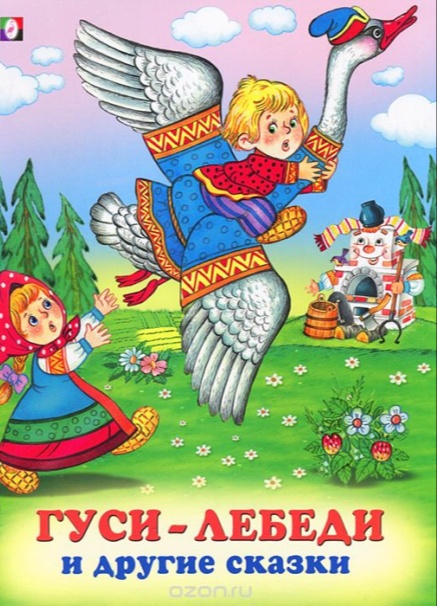 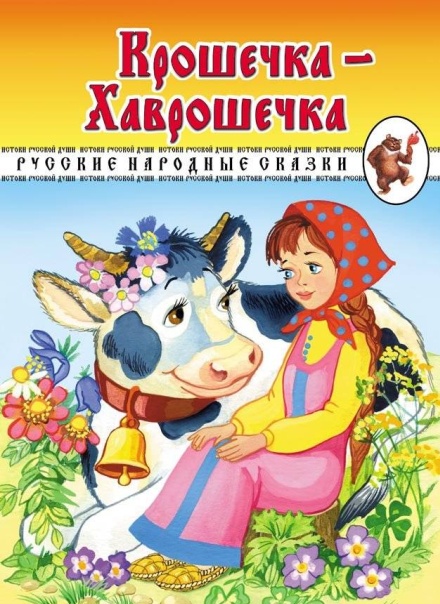 5
6
7
8
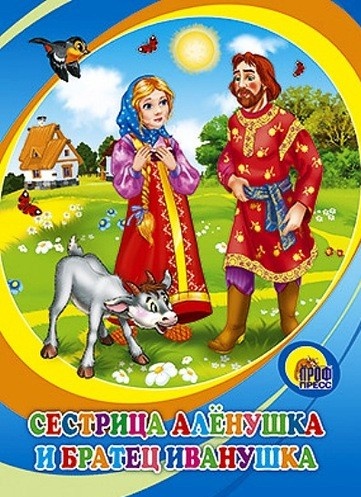 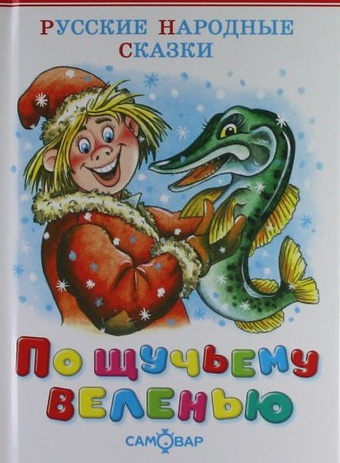 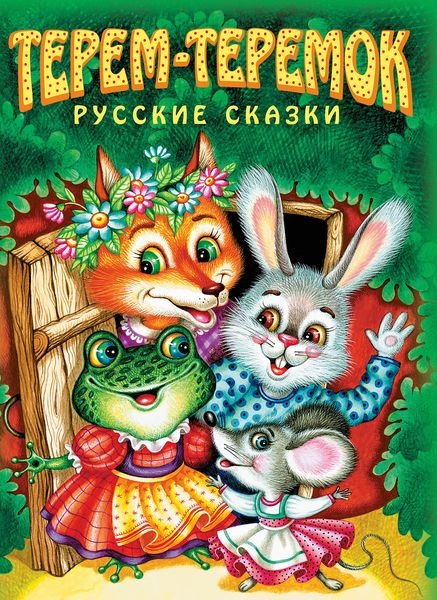 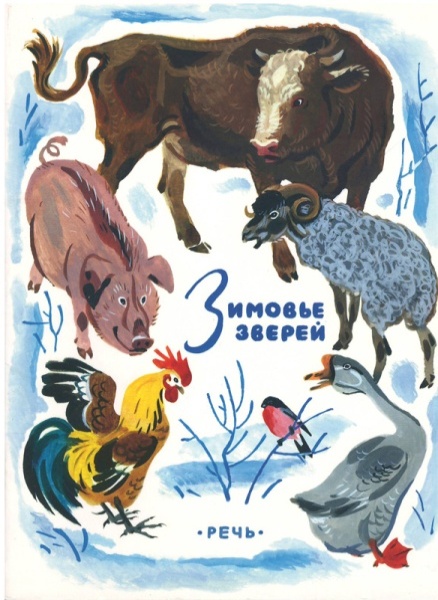 В какой сказке женщина, заменяющая мать не соблюдает права дочери и заставляет работать с утра до вечера?
1
2
3
4
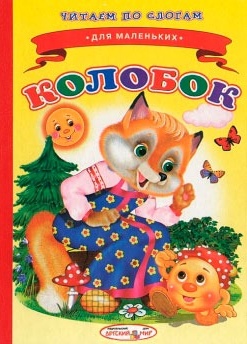 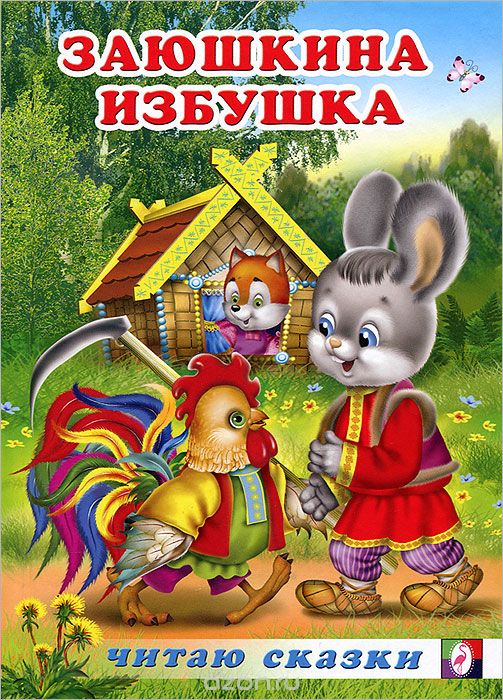 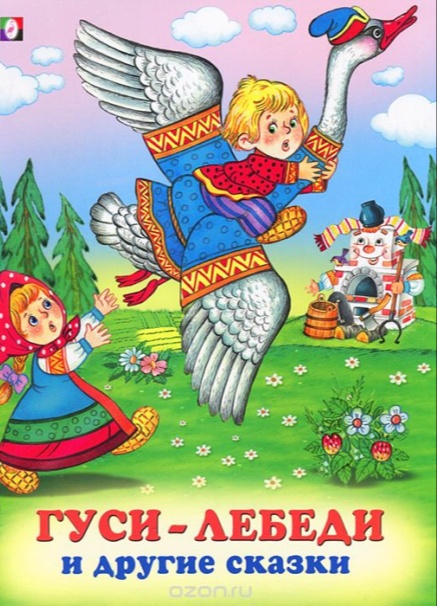 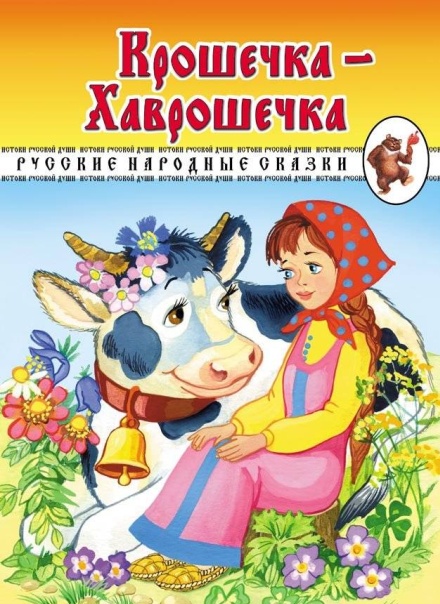 5
6
7
8
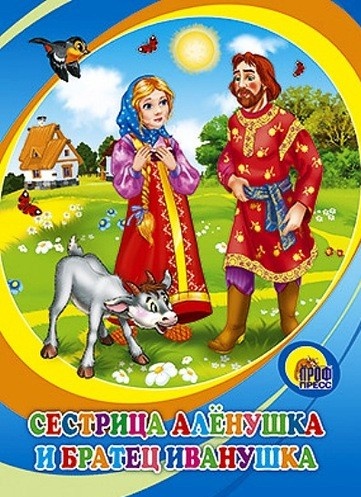 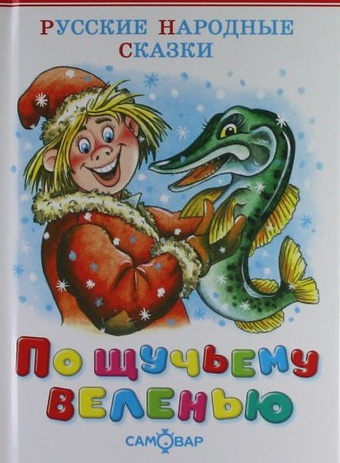 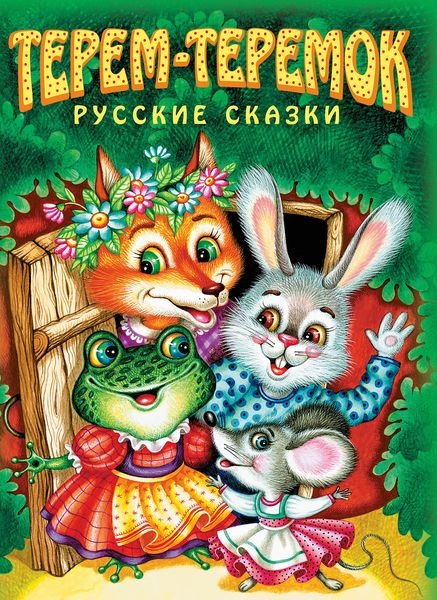 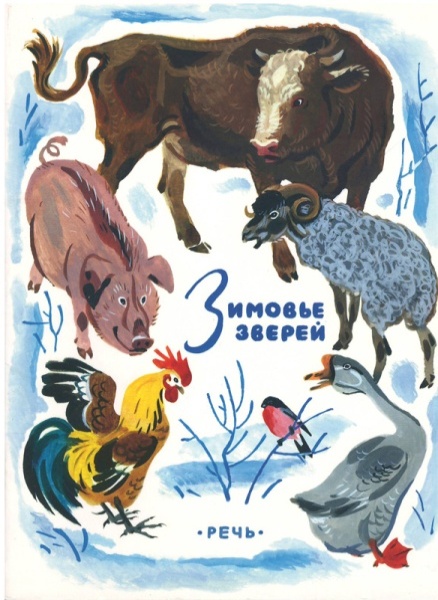 В какой сказке герой не хочет пользоваться своим правом на работу и лежит с утра до вечера?
1
2
3
4
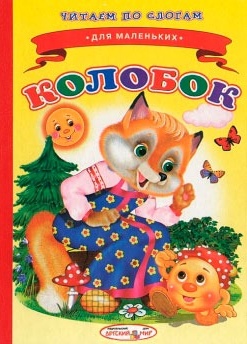 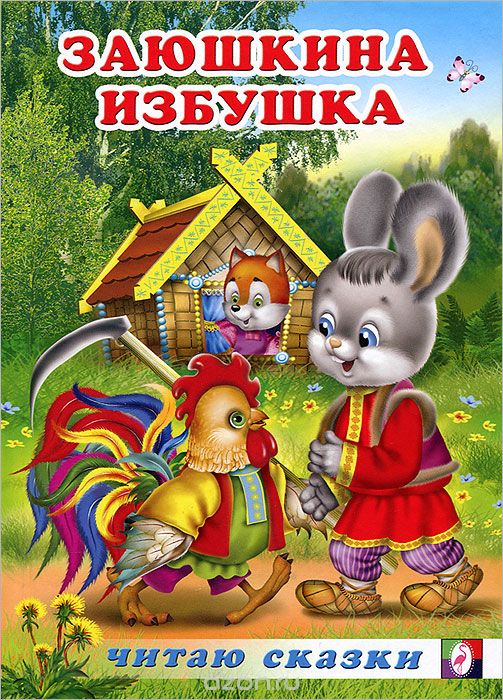 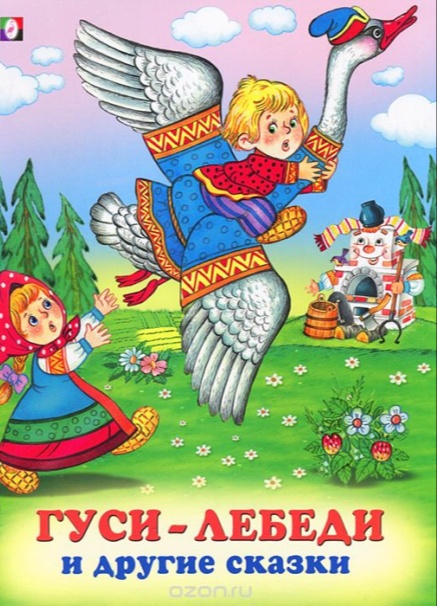 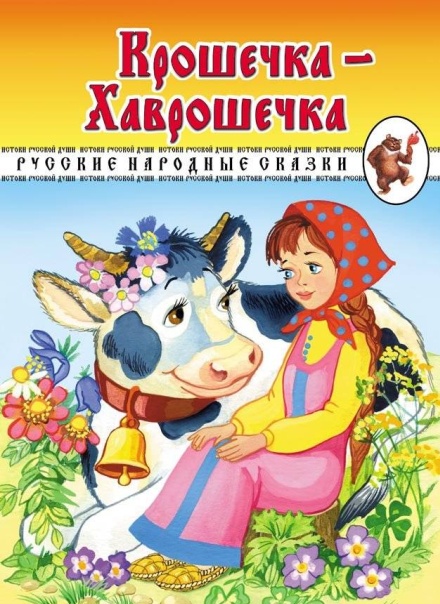 5
6
7
8
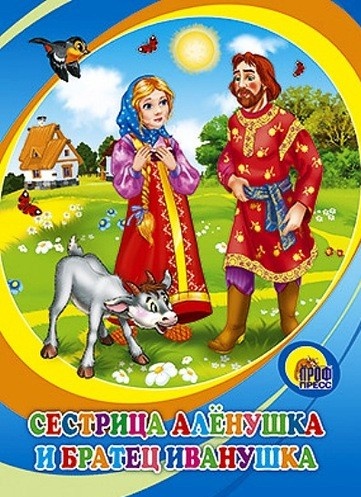 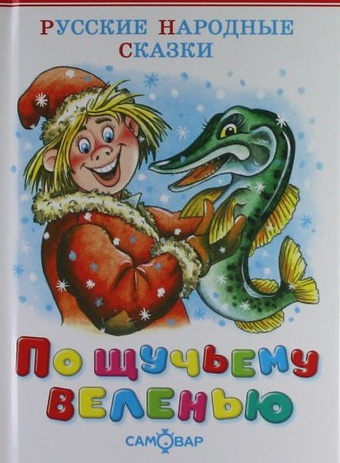 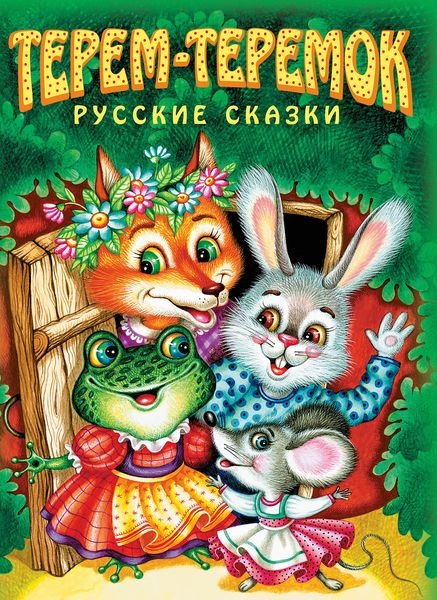 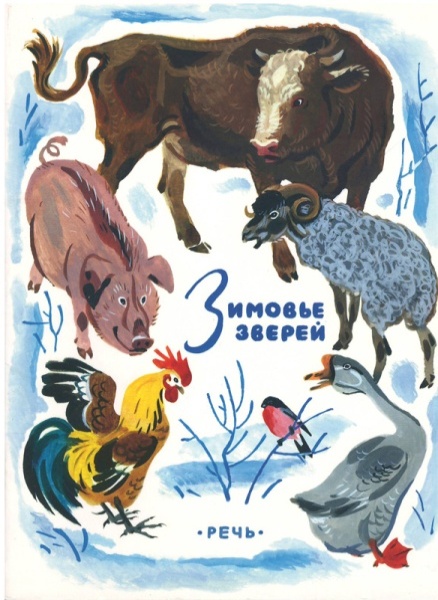 В какой сказке девочка и мальчик жили без семьи?
1
2
3
4
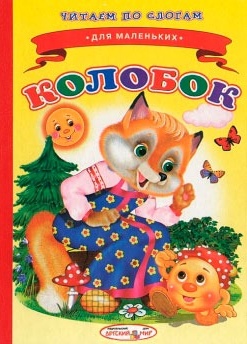 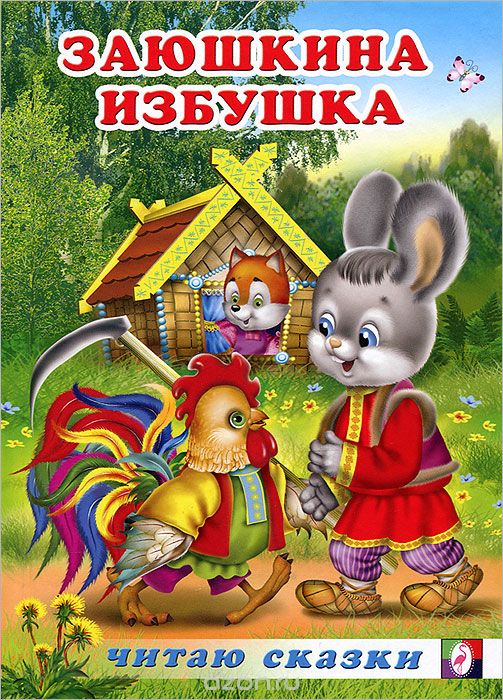 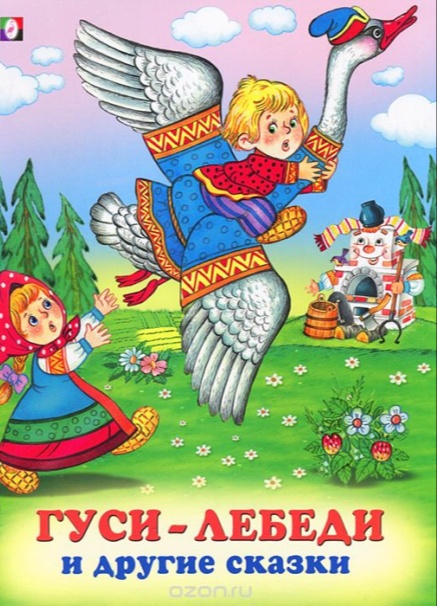 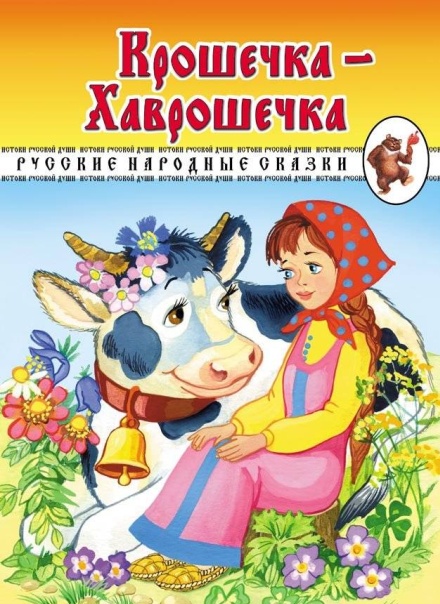 5
6
7
8
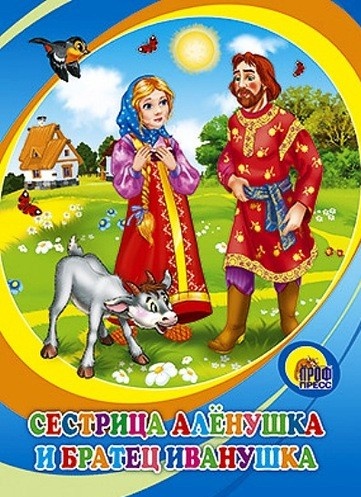 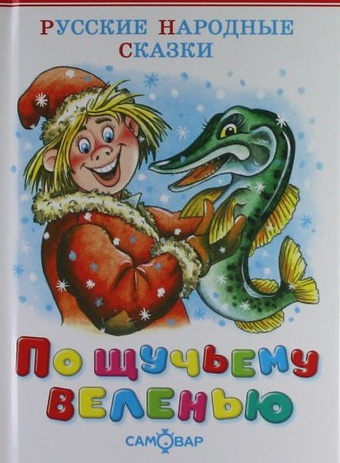 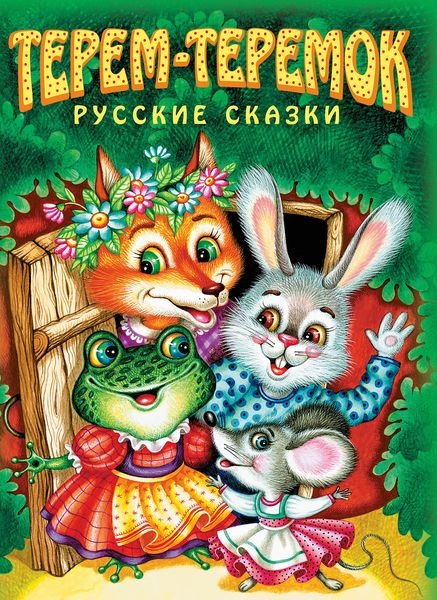 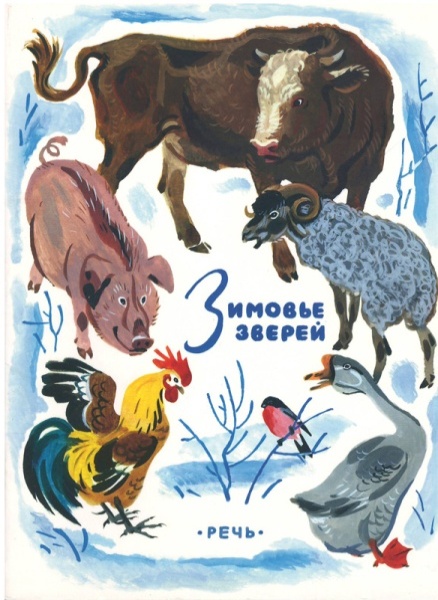